Scalability Challenges in Social Entrepreneurship
Building Sustainable Enterprises for Social Change
Wendy Suganda, PhD & Shelvi, M.M.
Learning Outcomes
Design Thinking in the context of Social Entrepreneurship
Pada akhir sesi ini:
Peserta didik dapat mengidentifkasi masalah-masalah yang akan dihadapi oleh bisnis sosial dalam aspek skalabilitas
2
Design Thinking in the context of Social Entrepreneurship
Scalability
Scalability Challenges
Scalability in Social Enterprises
Agenda
3
Scalability
Scalability
Dalam bisnis, skalabilitas merujuk pada kemampuan sebuah perusahaan atau model bisnis untuk tumbuh dan mengelola peningkatan permintaan tanpa mengorbankan kinerja, kehilangan kualitas, atau meningkatkan biaya secara tidak proporsional. 
Ini melibatkan merancang sistem, proses, dan strategi yang dapat menangani pertumbuhan dengan efisien dan efektif.
5
Scalability Examples
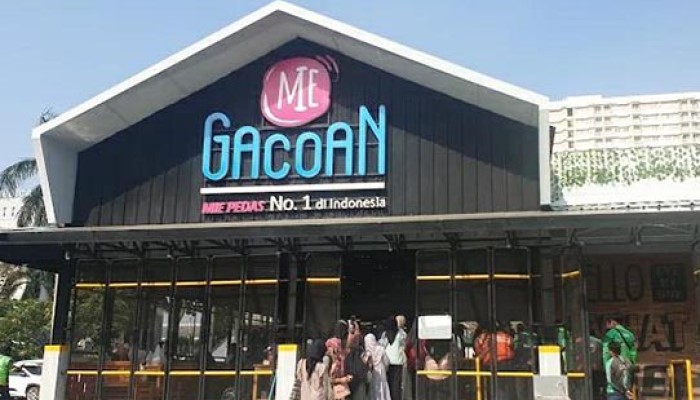 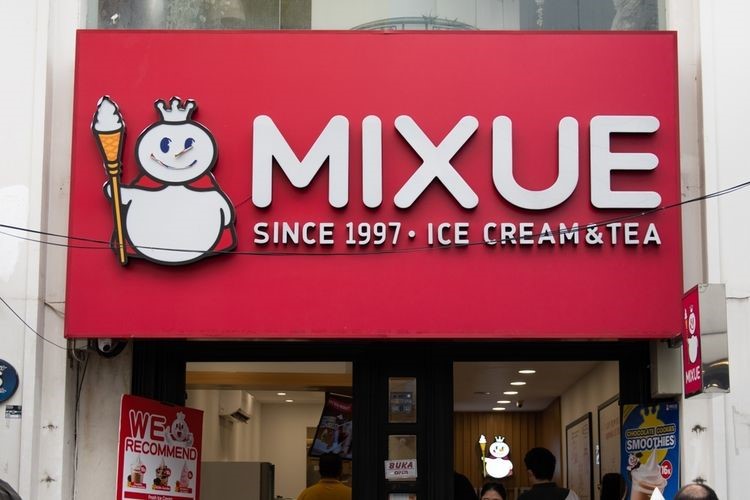 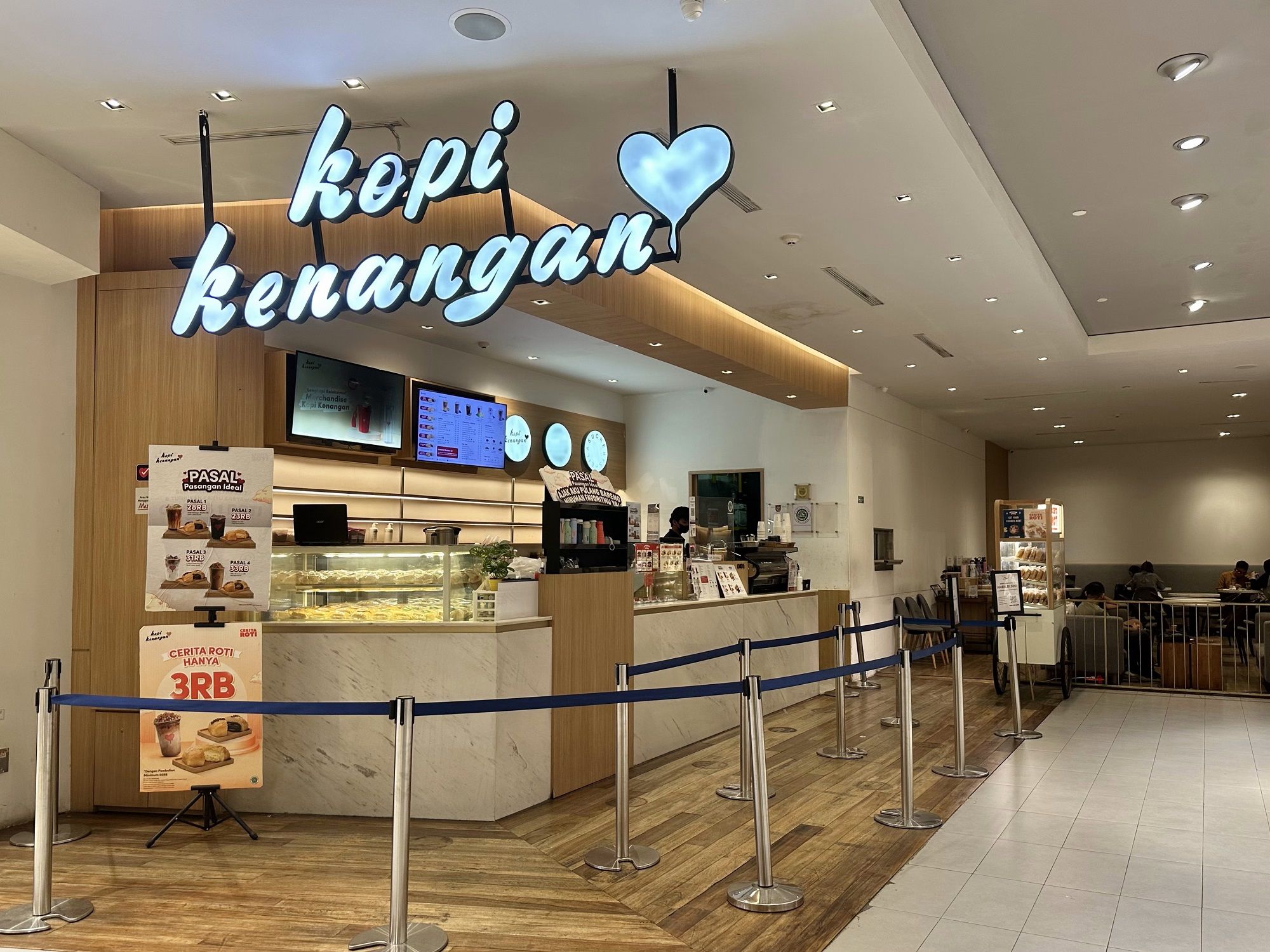 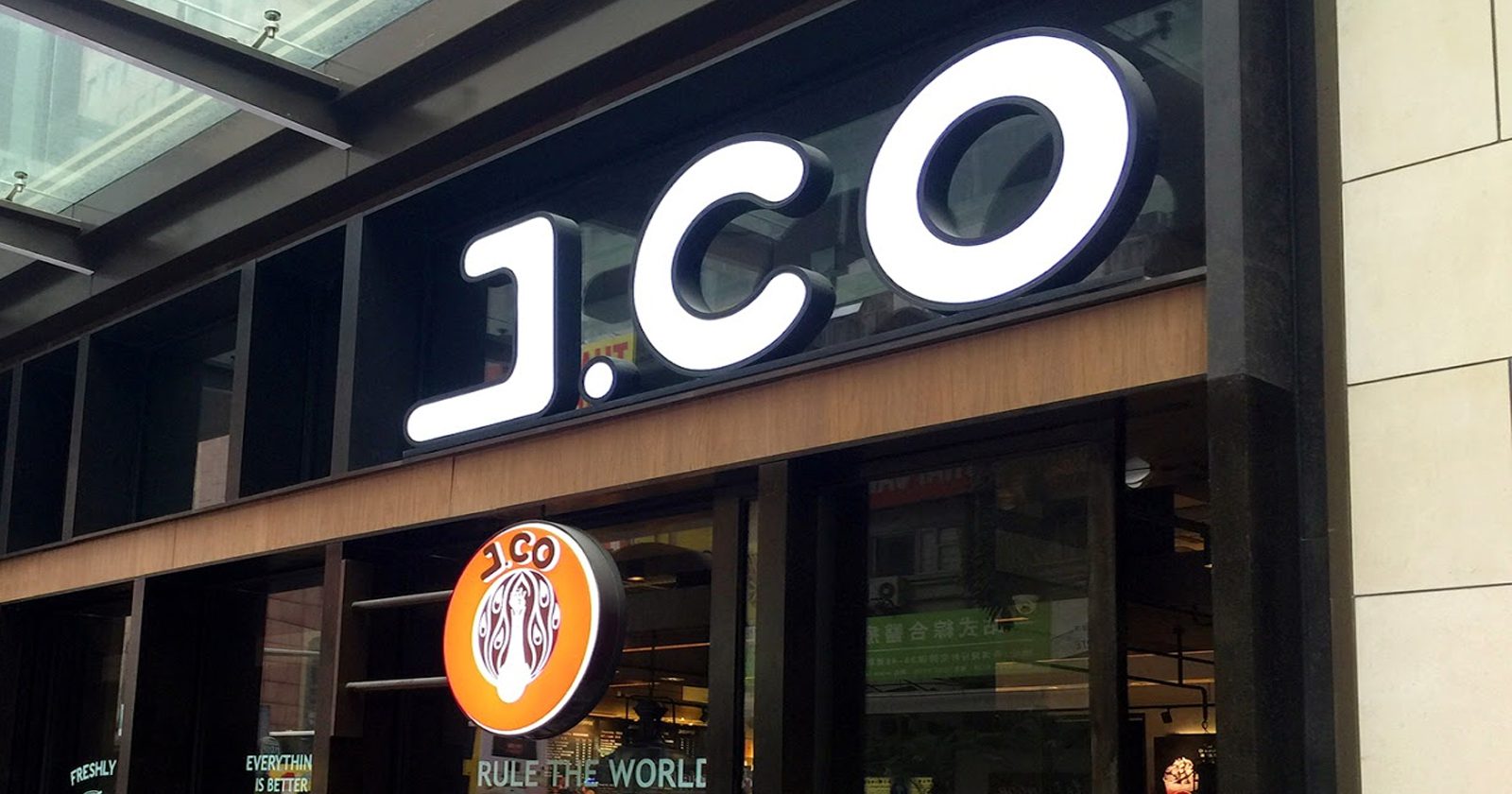 6
Challenges with scalability
Meskipun beberapa Perusahaan waralaba dapat dilihat sukses dalam mengembangkan bisnisnya, ada banyak Bisnis lain yang tidak berhasil atau tidak terlalu berhasil dalam mengembangkan Bisnis mereka ke skala nasional atau internasional.
7
Case example: Upnormal
Warunk Upnormal adalah sebuah jaringan restoran yang terkenal di Indonesia, yang menyajikan berbagai makanan dan minuman dengan konsep yang modern dan unik.
Warunk Upnormal didirikan oleh Ridho Rahman dan beberapa rekannya di bawah bendera CRP Group (Citarasa Prima Indonesia Berjaya) pada tahun 2014. CRP Group merupakan perusahaan yang juga mengelola beberapa brand kuliner lainnya di Indonesia.
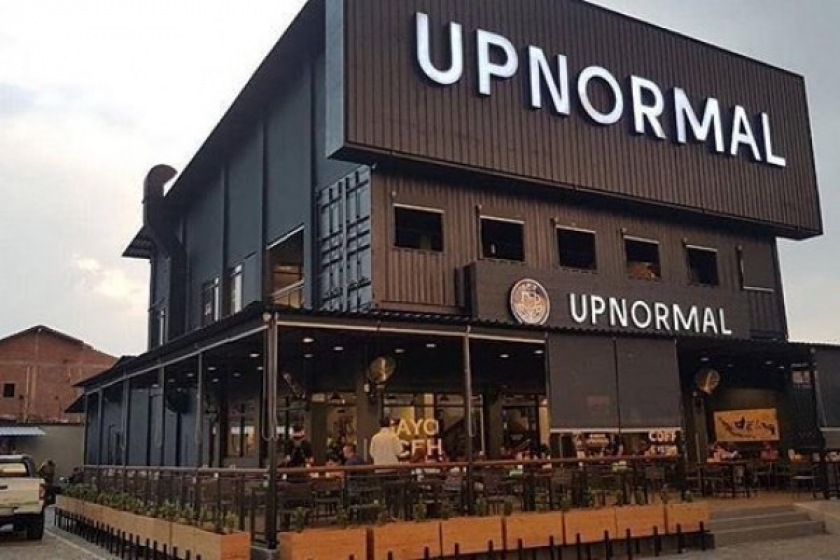 8
Case example: Upnormal
Pada tahun 2017, Upnoral di akuisisi oleh Salim Group dimana Indofood menjadi pemasok utama mi instan sebagai bahan dasar menu di Warunk Upnormal.
Akan tetapi sejak itu bisnis Upnormal kian meredup, ditandai dengan banyaknya penutupan outlet.
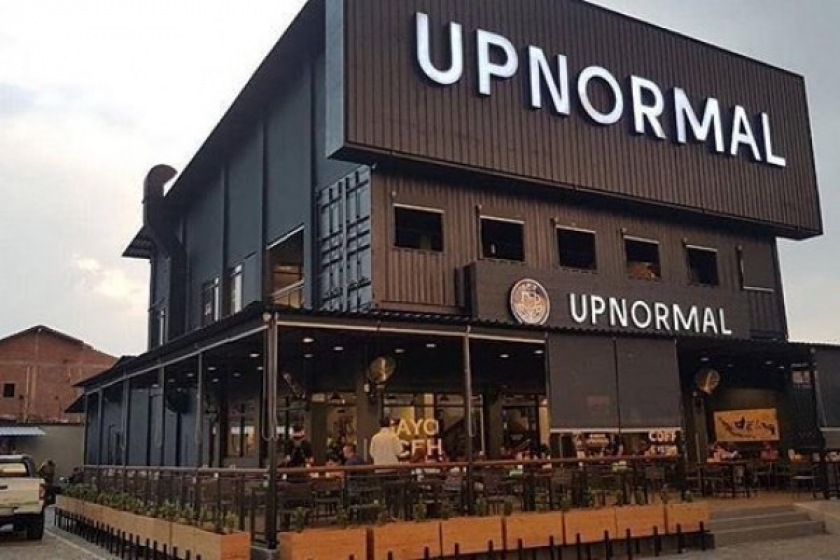 9
Case example: D’cost
D'Cost Seafood adalah jaringan restoran seafood terbesar di Indonesia yang dikenal dengan konsep "mutu bintang lima, harga kaki lima." Restoran ini didirikan pada 9 September 2006 oleh PT Pendekar Bodoh dan outlet pertama mereka berlokasi di Jalan Kemang Raya, Jakarta Selatan. Ide Bisnis ini dimulai dari sebuah topik skripsi dari mahasiswa S1 di salah satu universitas ternama di Indonesia.
D'Cost menawarkan berbagai hidangan laut dengan harga yang terjangkau, menjadikannya populer di kalangan konsumen yang mencari makanan berkualitas dengan harga yang bersahabat. Konsep ini berhasil menarik perhatian banyak pelanggan, sehingga D'Cost dapat berkembang pesat dan membuka banyak cabang di seluruh Indonesia.
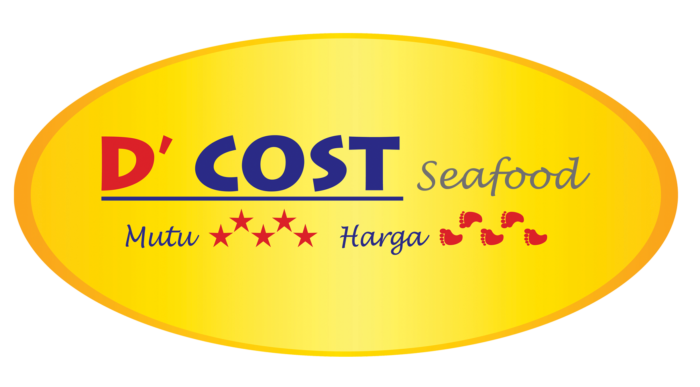 10
Case example: D’cost
D'Cost sempat melakukan ekspansi besar-besaran pada akhir tahun 2000an, namun belakangan mereka banyak menutup outletnya.
Pada tahun 2019 mereka melakukan pergantian system manajemen dan tetap bertahan hingga saat ini.
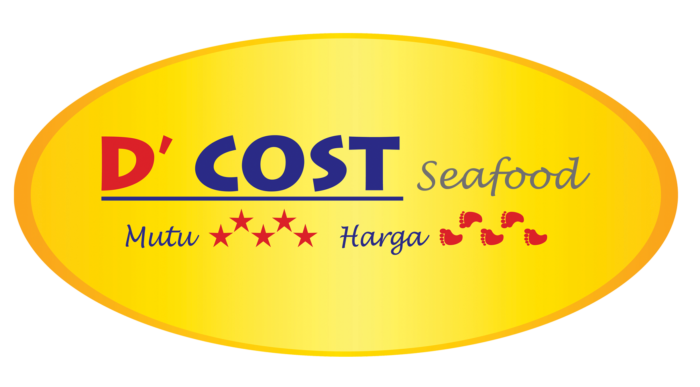 11
What prevents startups from scaling up
Menskala startup menghadirkan berbagai tantangan dan jebakan yang dapat menghambat pertumbuhan dan keberlanjutan. Beberapa penyeban kegagalan pengembangan perusahan meliputi:
Overexpansion: Ekspansi yang terlalu cepat dapat membebani sumber daya, mengurangi budaya perusahaan, dan mengorbankan kualitas produk atau layanan.
Cash Flow Problems: Pertumbuhan yang cepat sering memerlukan investasi awal yang signifikan, yang dapat menyebabkan masalah arus kas jika tidak dikelola dengan baik..
Lack of Scalability in Operations: Proses, sistem, dan infrastruktur yang ada mungkin tidak dirancang untuk menangani peningkatan permintaan, menyebabkan kemacetan dan ketidakefisienan.
Talent Management: Kesulitan dalam merekrut, melatih, dan mempertahankan talenta yang tepat untuk mendukung pertumbuhan dapat menghambat skalabilitas.
Customer Experience: Saat perusahaan berkembang, mempertahankan tingkat layanan dan pengalaman pelanggan yang sama dapat menjadi tantangan, berisiko mengurangi kepuasan dan loyalitas pelanggan.
Source: Wasserman, N. (2012). The Founder's Dilemmas: Anticipating and Avoiding the Pitfalls That Can Sink a Startup. Princeton University Press.
12
What prevents startups from scaling up
Market Misjudgment: Kesalahpahaman tentang permintaan pasar atau memasuki pasar baru tanpa penelitian yang tepat dapat menyebabkan sumber daya terbuang dan peluang yang terlewatkan.
Technology Limitations: Infrastruktur teknologi yang tidak memadai dapat menghambat skalabilitas, menyebabkan kegagalan sistem atau masalah kinerja.
Loss of Focus: Kehilangan fokus pada misi dan nilai inti saat mencoba menskala dapat menyebabkan ketidakselarasan strategis dan melemahnya identitas perusahaan.
Regulatory Compliance: Menskala sering melibatkan navigasi lingkungan regulasi yang kompleks, yang bisa memakan waktu dan biaya jika tidak dikelola dengan baik.
Competitive Pressure: Peningkatan visibilitas dan pertumbuhan dapat menarik pesaing, menyebabkan persaingan pasar yang semakin intensif.
Cultural Erosion: Pertumbuhan yang cepat dapat mengurangi budaya perusahaan, menyebabkan tenaga kerja yang tidak terkoordinasi dan menurunnya moral karyawan.
Source: Wasserman, N. (2012). The Founder's Dilemmas: Anticipating and Avoiding the Pitfalls That Can Sink a Startup. Princeton University Press.
13
Session 2/3
Scalability Challenges
What prevents startups from scaling up
Menskala startup menghadirkan berbagai tantangan dan jebakan yang dapat menghambat pertumbuhan dan keberlanjutan. Beberapa penyeban kegagalan pengembangan perusahan meliputi:
Overexpansion: Ekspansi yang terlalu cepat dapat membebani sumber daya, mengurangi budaya perusahaan, dan mengorbankan kualitas produk atau layanan.
Cash Flow Problems: Pertumbuhan yang cepat sering memerlukan investasi awal yang signifikan, yang dapat menyebabkan masalah arus kas jika tidak dikelola dengan baik..
Lack of Scalability in Operations: Proses, sistem, dan infrastruktur yang ada mungkin tidak dirancang untuk menangani peningkatan permintaan, menyebabkan kemacetan dan ketidakefisienan.
Talent Management: Kesulitan dalam merekrut, melatih, dan mempertahankan talenta yang tepat untuk mendukung pertumbuhan dapat menghambat skalabilitas.
Customer Experience: Saat perusahaan berkembang, mempertahankan tingkat layanan dan pengalaman pelanggan yang sama dapat menjadi tantangan, berisiko mengurangi kepuasan dan loyalitas pelanggan.
Source: Wasserman, N. (2012). The Founder's Dilemmas: Anticipating and Avoiding the Pitfalls That Can Sink a Startup. Princeton University Press.
16
What prevents startups from scaling up
Market Misjudgment: Kesalahpahaman tentang permintaan pasar atau memasuki pasar baru tanpa penelitian yang tepat dapat menyebabkan sumber daya terbuang dan peluang yang terlewatkan.
Technology Limitations: Infrastruktur teknologi yang tidak memadai dapat menghambat skalabilitas, menyebabkan kegagalan sistem atau masalah kinerja.
Loss of Focus: Kehilangan fokus pada misi dan nilai inti saat mencoba menskala dapat menyebabkan ketidakselarasan strategis dan melemahnya identitas perusahaan.
Regulatory Compliance: Menskala sering melibatkan navigasi lingkungan regulasi yang kompleks, yang bisa memakan waktu dan biaya jika tidak dikelola dengan baik.
Competitive Pressure: Peningkatan visibilitas dan pertumbuhan dapat menarik pesaing, menyebabkan persaingan pasar yang semakin intensif.
Cultural Erosion: Pertumbuhan yang cepat dapat mengurangi budaya perusahaan, menyebabkan tenaga kerja yang tidak terkoordinasi dan menurunnya moral karyawan.
Source: Wasserman, N. (2012). The Founder's Dilemmas: Anticipating and Avoiding the Pitfalls That Can Sink a Startup. Princeton University Press.
17
Session 3/3
Scalability in Social Enterprise
In social Enterprise
Dari daftar di atas, Manakah kendala pegnembangan yang rentan dihadapi oleh social enterprises?
20
What prevents startups from scaling up
Menskala startup menghadirkan berbagai tantangan dan jebakan yang dapat menghambat pertumbuhan dan keberlanjutan. Beberapa penyeban kegagalan pengembangan perusahan meliputi:
Overexpansion: Ekspansi yang terlalu cepat dapat membebani sumber daya, mengurangi budaya perusahaan, dan mengorbankan kualitas produk atau layanan.
Cash Flow Problems: Pertumbuhan yang cepat sering memerlukan investasi awal yang signifikan, yang dapat menyebabkan masalah arus kas jika tidak dikelola dengan baik..
Lack of Scalability in Operations: Proses, sistem, dan infrastruktur yang ada mungkin tidak dirancang untuk menangani peningkatan permintaan, menyebabkan kemacetan dan ketidakefisienan.
Talent Management: Kesulitan dalam merekrut, melatih, dan mempertahankan talenta yang tepat untuk mendukung pertumbuhan dapat menghambat skalabilitas.
Customer Experience: Saat perusahaan berkembang, mempertahankan tingkat layanan dan pengalaman pelanggan yang sama dapat menjadi tantangan, berisiko mengurangi kepuasan dan loyalitas pelanggan.
Source: Wasserman, N. (2012). The Founder's Dilemmas: Anticipating and Avoiding the Pitfalls That Can Sink a Startup. Princeton University Press.
21
What prevents startups from scaling up
Market Misjudgment: Kesalahpahaman tentang permintaan pasar atau memasuki pasar baru tanpa penelitian yang tepat dapat menyebabkan sumber daya terbuang dan peluang yang terlewatkan.
Technology Limitations: Infrastruktur teknologi yang tidak memadai dapat menghambat skalabilitas, menyebabkan kegagalan sistem atau masalah kinerja.
Loss of Focus: Kehilangan fokus pada misi dan nilai inti saat mencoba menskala dapat menyebabkan ketidakselarasan strategis dan melemahnya identitas perusahaan.
Regulatory Compliance: Menskala sering melibatkan navigasi lingkungan regulasi yang kompleks, yang bisa memakan waktu dan biaya jika tidak dikelola dengan baik.
Competitive Pressure: Peningkatan visibilitas dan pertumbuhan dapat menarik pesaing, menyebabkan persaingan pasar yang semakin intensif.
Cultural Erosion: Pertumbuhan yang cepat dapat mengurangi budaya perusahaan, menyebabkan tenaga kerja yang tidak terkoordinasi dan menurunnya moral karyawan.
Source: Wasserman, N. (2012). The Founder's Dilemmas: Anticipating and Avoiding the Pitfalls That Can Sink a Startup. Princeton University Press.
22
In social Enterprise
Karena sifat Bisnis sosial yang lebih mengutamakan social impact daripada profit untuk pemegang saham, persaingan antar competitor di Bisnis sosial tidak seketat di pasar komersial.
Namun, sepuluh kendala lain yang dihadapi oleh Perusahaan komersial juga akan dihadapi oleh sebuah Bisnis sosial. 
Maka dari itu, pebisnis sosial perlu memperhatikan aspek-aspek yang dapat menghambat ide Bisnis mereka.
23
In social Enterprise
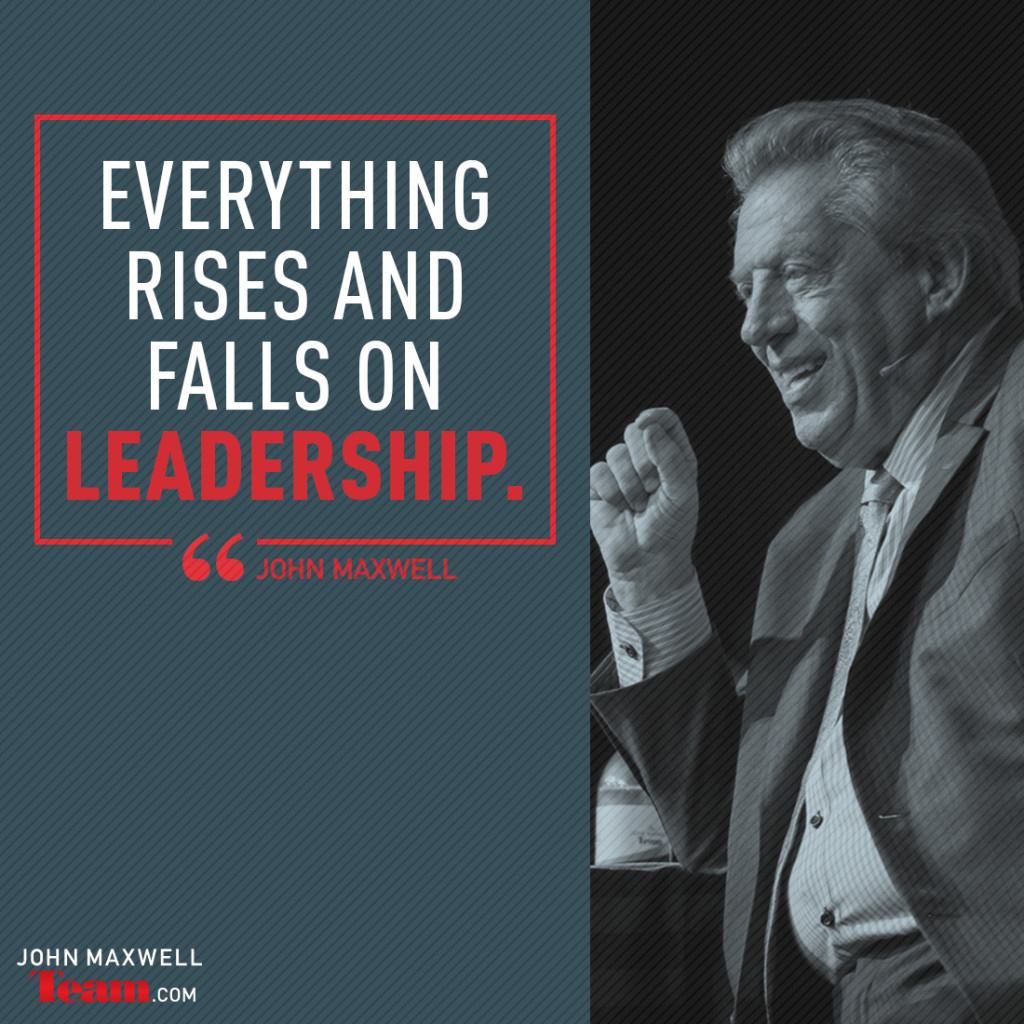 Kebanyakan dari masalah pengembangan di sebuah Bisnis, terlebih lagi di Bisnis sosial, berpusat pada kemampuan sumber daya manusia untuk mengelola pengembangan Bisnis. 
Di pertemuan berikutnya dan pertemuan terakhir, kita akan membahas mengenai pentingnya aspek manusia dalam mengelola Bisnis sosial.
24
No Homework
Tidak ada pekerjaan rumah pada minggu ini.
Tetapi Anda diminta untuk fokus membuat Pitch Deck untuk ide Bisnis sosial Anda dan mempersiapkan video presentasi capstone project.
25
Terima Kasih
© 2024
Mata Kuliah ini dikembangkan oleh Wendy Suganda, PhD dan Shelvi, M.M. untuk Kementerian Pendidikan, Kebudayaan, Riset, dan Teknologi Republik Indonesia.

Pertanyaan dan komentar dapat menghubungi:
w.suganda@unpar.ac.id
Lorem ipsum dolor sit amet, consectetuer adipiscing elit. Maecenas porttitor congue massa.
Lorem Ipsum Dolor Sit Amet, Consectetuer Adipiscing Elit
27
COMPANY TEAM SLIDE
Firstname Lastname
Firstname Lastname
Firstname Lastname
Firstname Lastname
FIRSTNAME LASTNAME
Firstname Lastname
Firstname Lastname
Designation | Description
28
TABLE
29
PIE CHART
Lorem ipsum dolor sit amet, consectetuer adipiscing elit. Maecenas porttitor congue massa. Fusce posuere, magna sed pulvinar ultricies, purus lectus malesuada libero, sit amet commodo magna eros quis urna.
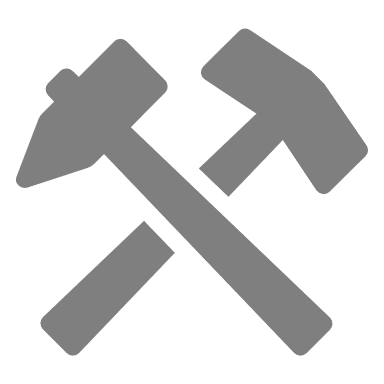 30